Why docs-as-code peer review should be part of your dev cycle
Joanna Suau, Developer Educator at Infobip
joanna.suau@infobip.com
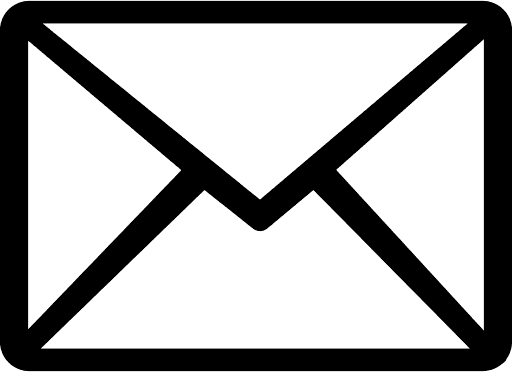 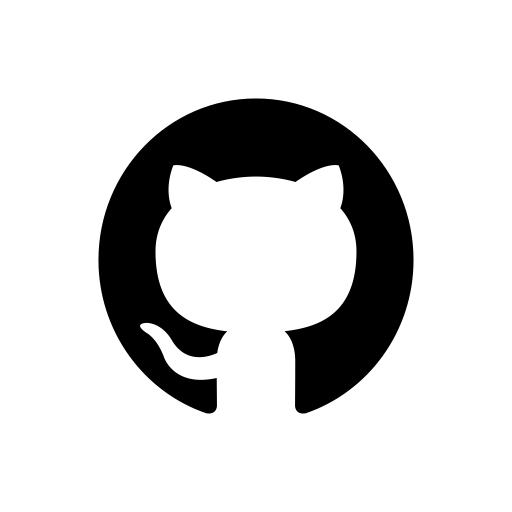 jo-suau
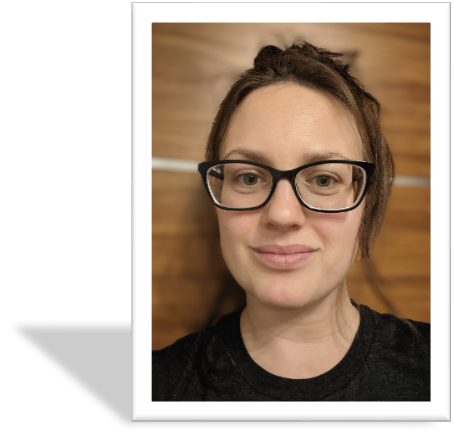 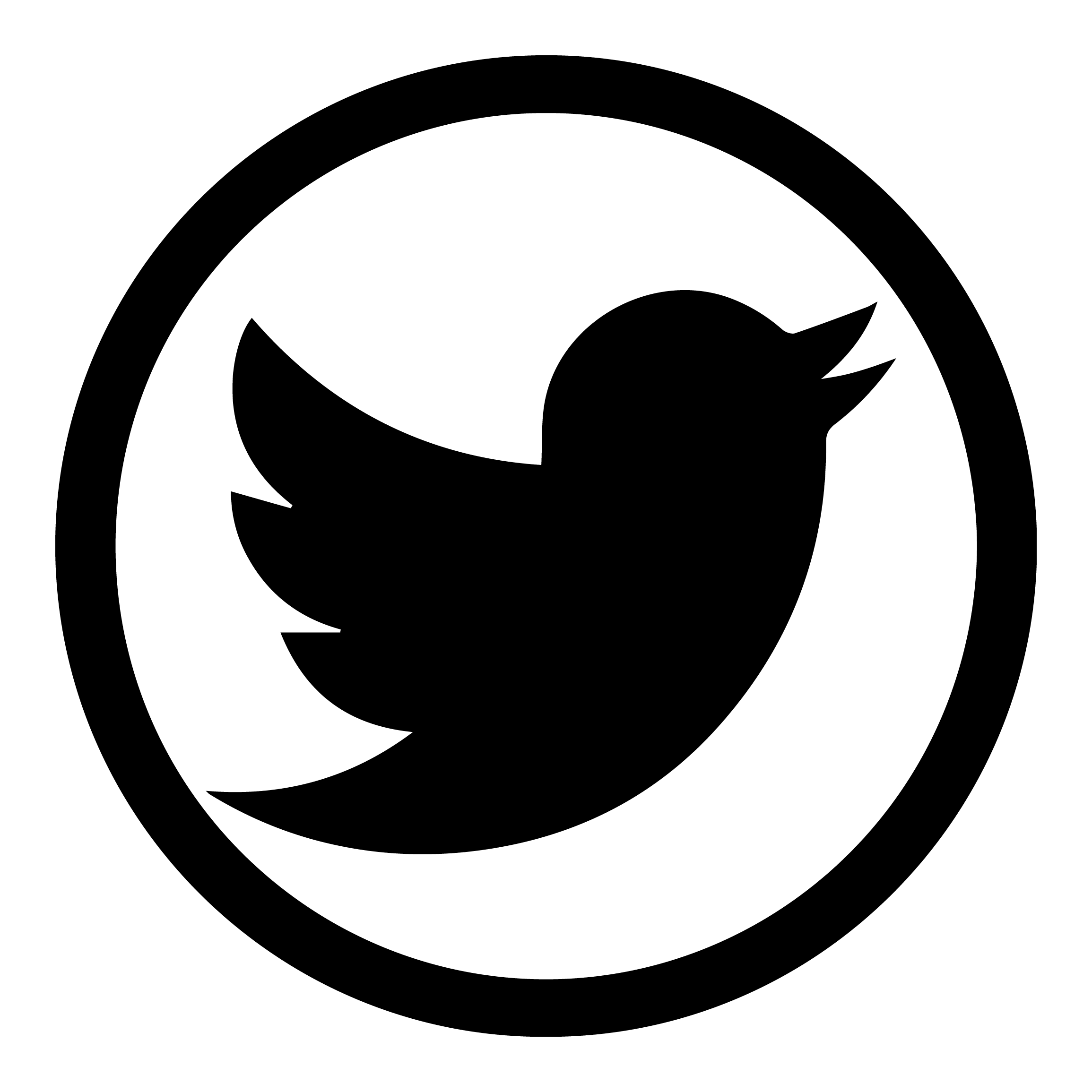 JoannaSuau
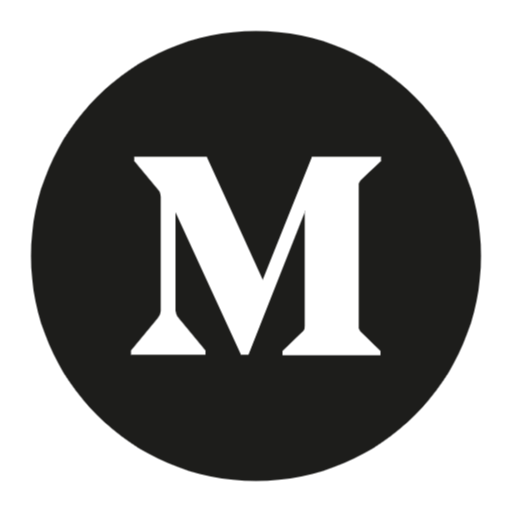 joanna.suau
Joanna Suau, Developer Educator at Infobip
[Speaker Notes: Background about technical writing]
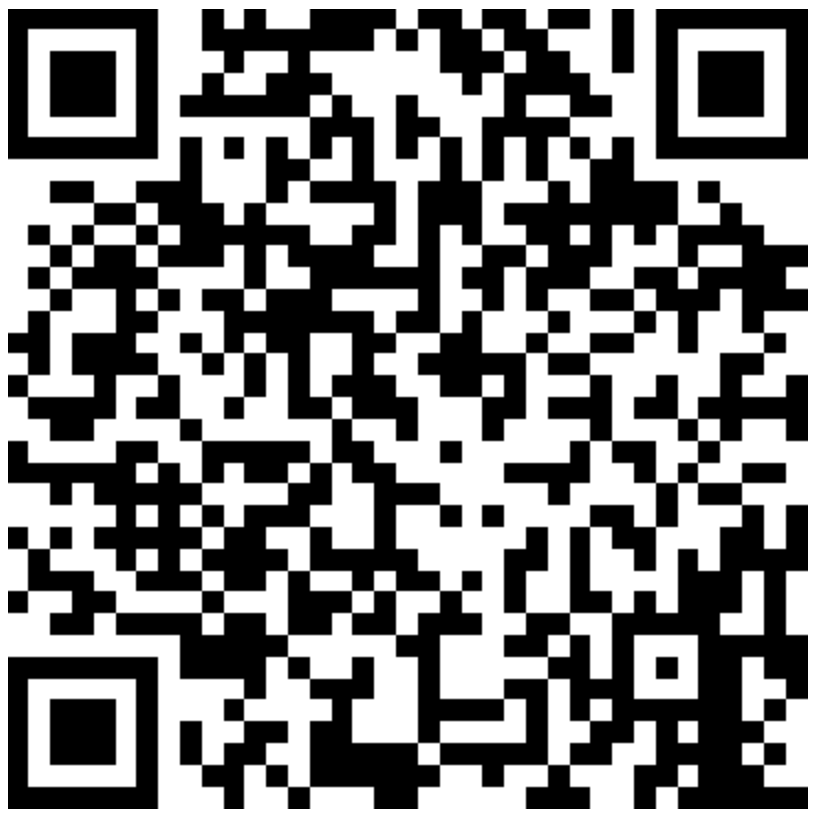 [Speaker Notes: Infobip is a global communication platform offering a whole bunch of messaging APIs. 

Part of the DevRel team who's on the mission of helping developers achieve the most effective onboarding and smooth developer experience when using Infobip products.]
AIM:
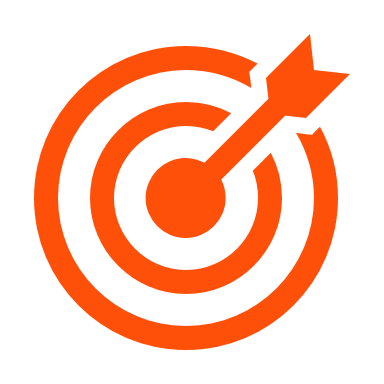 Show how developers and technical content creators can collaborate under one process
[Speaker Notes: Empower both sides to set up the most efficient collaboration process for better quality end result which is amazing USER EXPERIENCE of both software and documentation.]
About this talk...
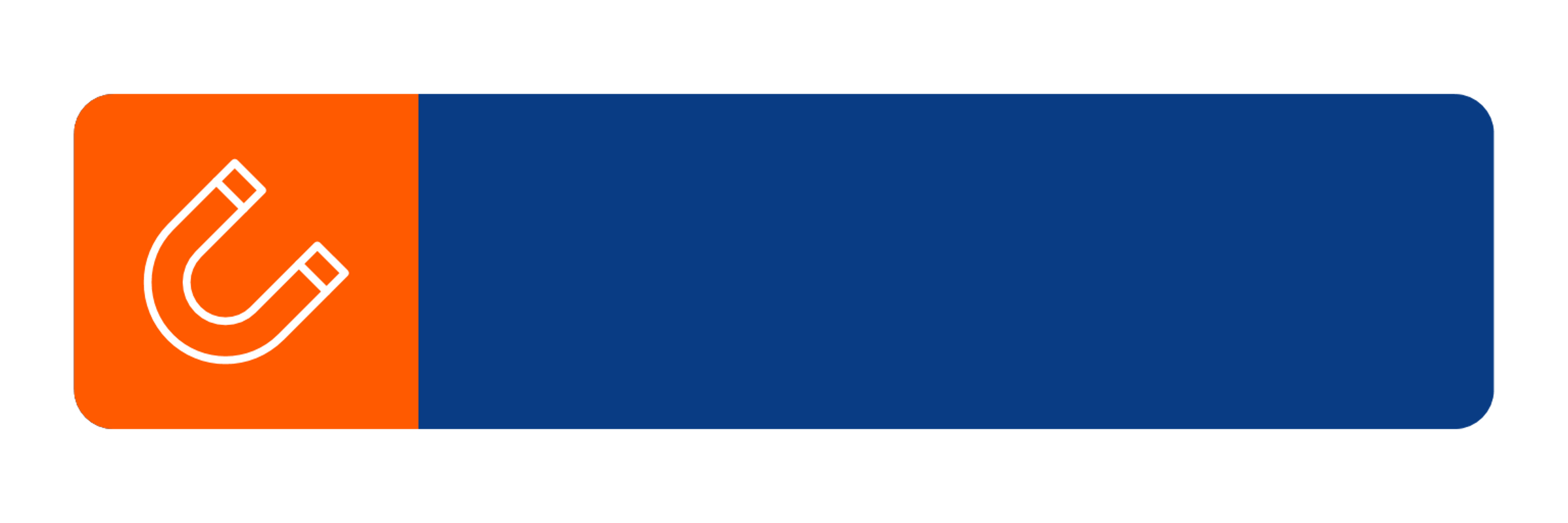 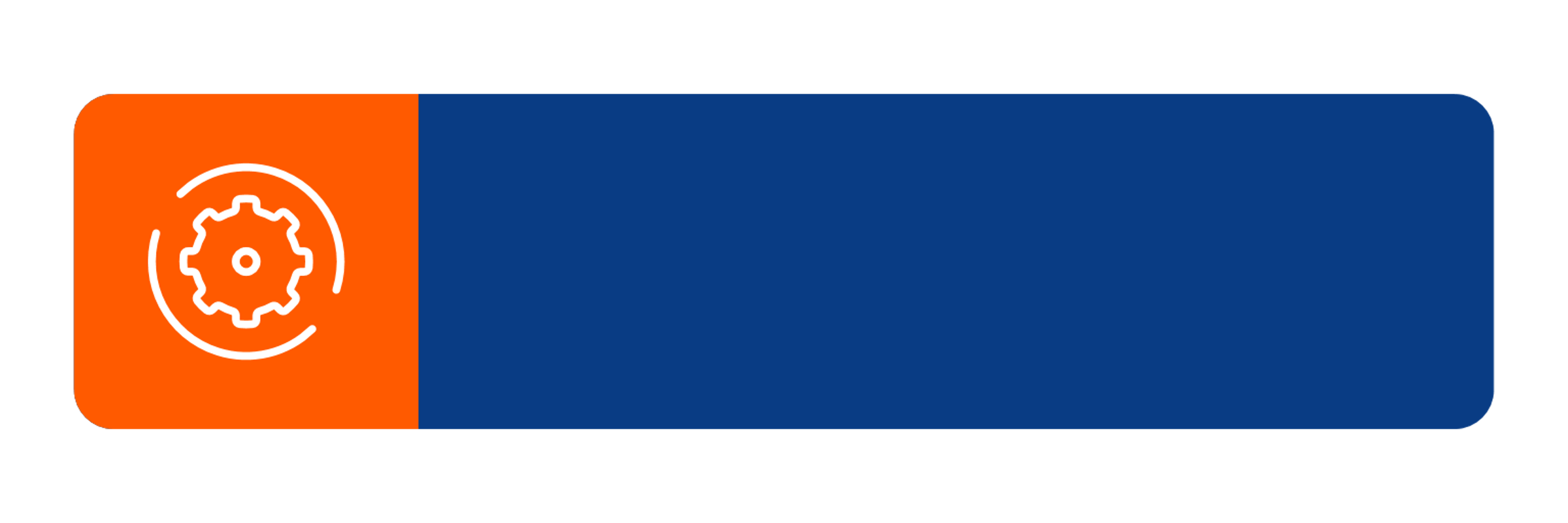 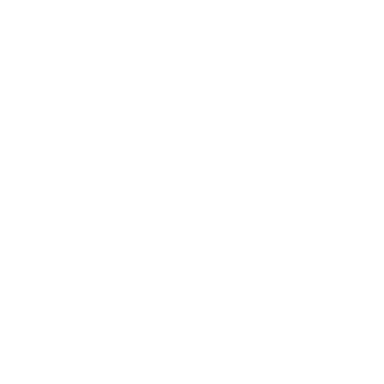 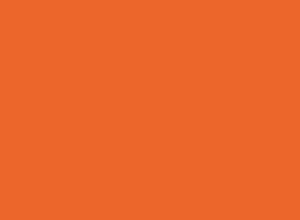 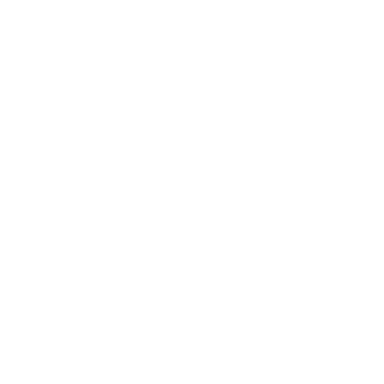 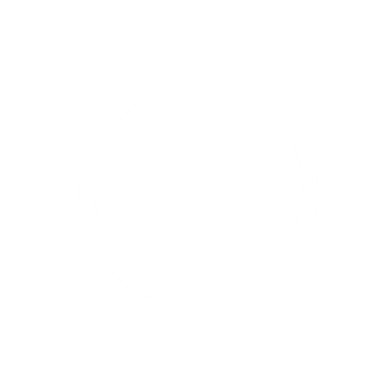 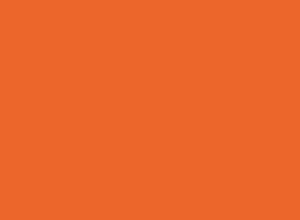 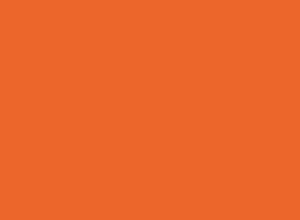 DOCS-AS-CODE
DEVELOPER CYCLE
CONTENT
Define the docs-as-code methodology and best practices
Describe the difference between the standard content review
Examine where in the cycle docs review should take place
Describe the benefits for the cycle
Describe the benefits for the content
[Speaker Notes: Now we know what I'm going to be rambling on about let's get started]
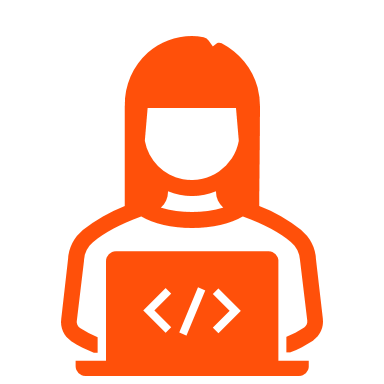 The problem with the traditional review
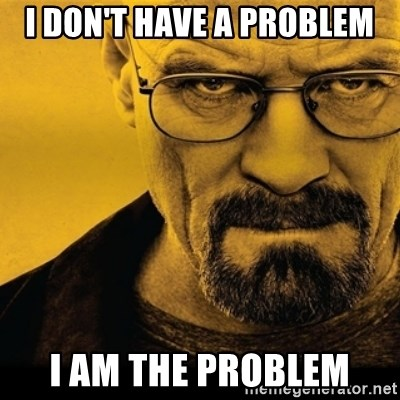 [Speaker Notes: To emphasize the thought that it doesn't work with developer documentation]
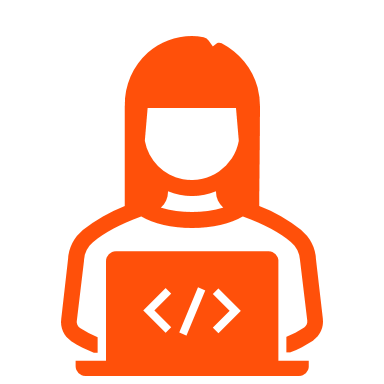 The problem with the traditional review
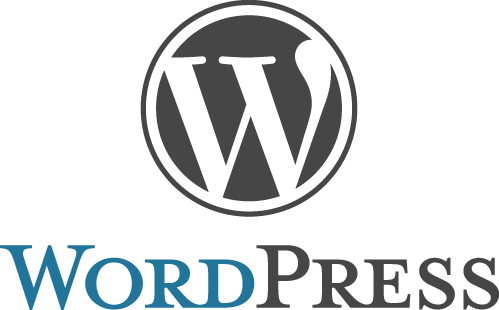 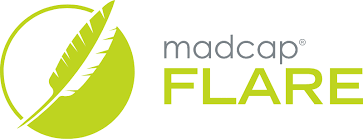 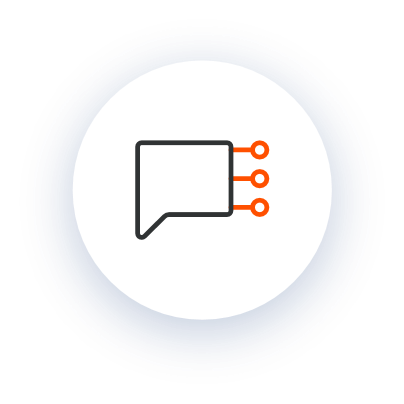 Tooling plays a big role​
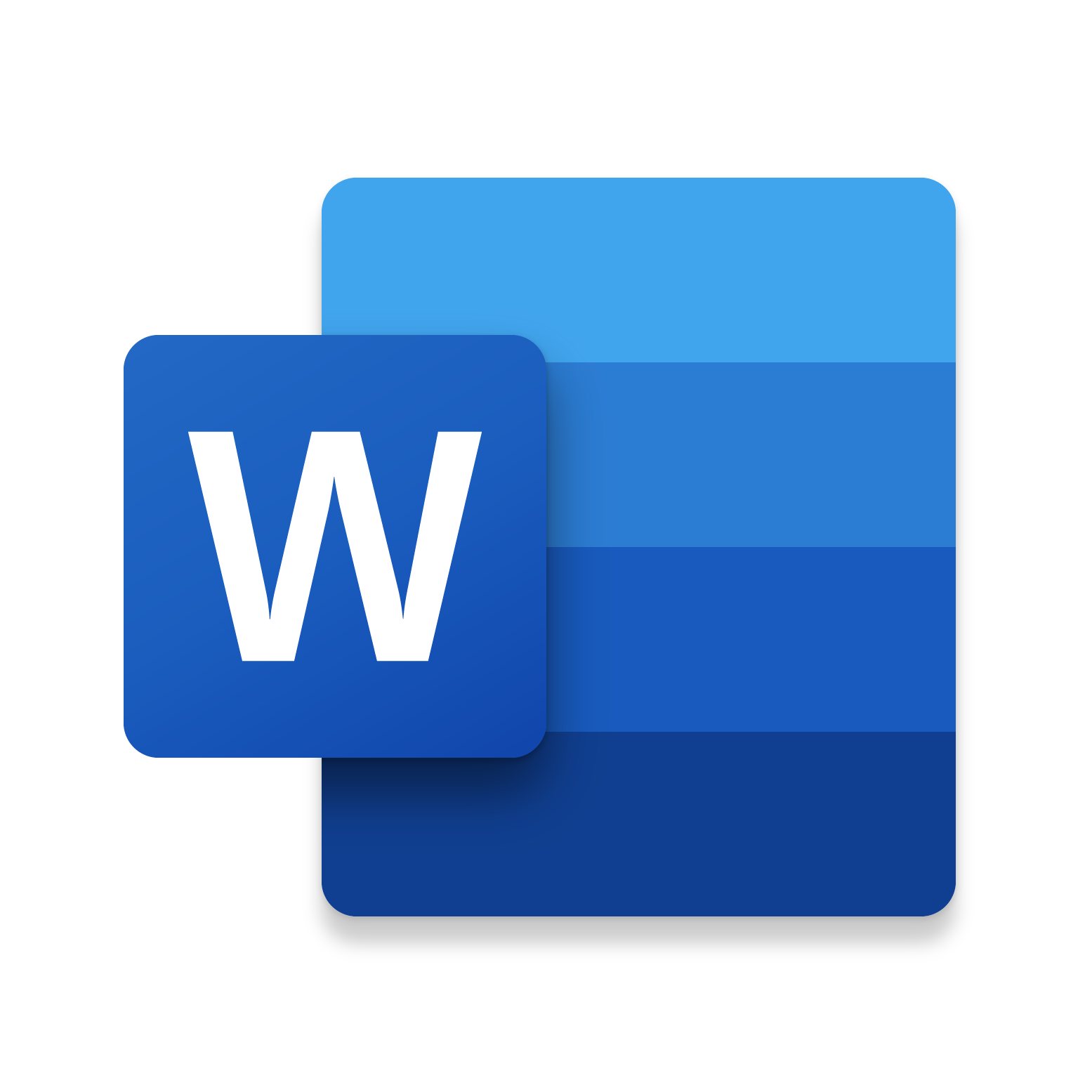 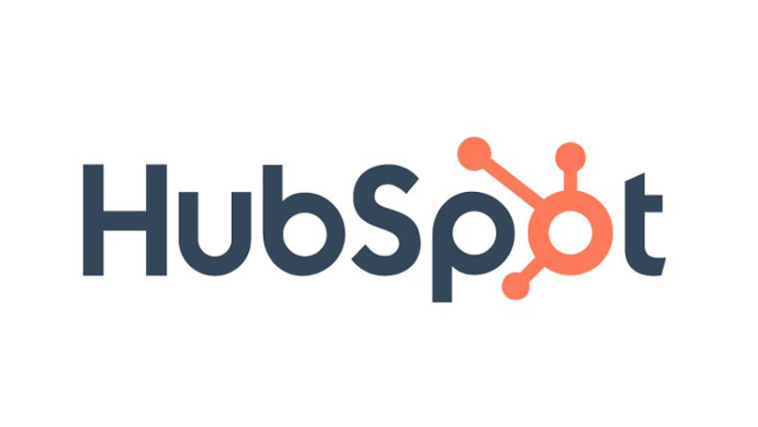 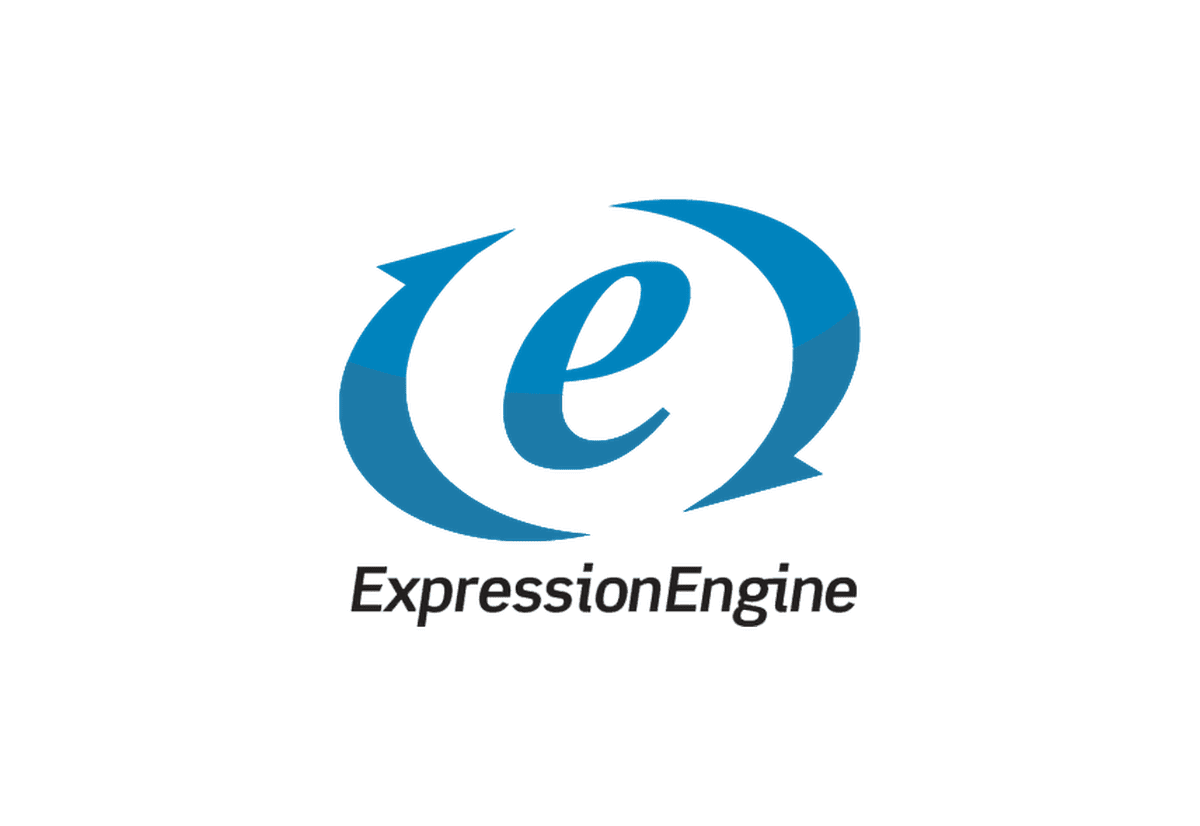 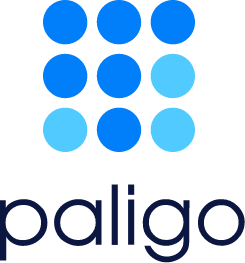 [Speaker Notes: Typically, it's difficult to share a single sourced copy between various reviewers.

Limited by license requirements.

Needs to be manually added to the source file]
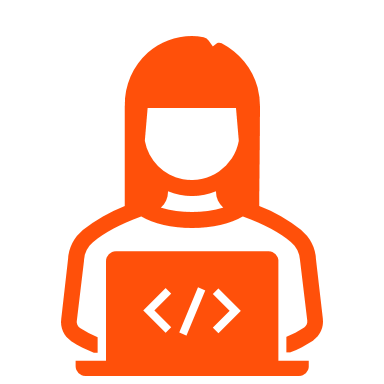 The problem with the traditional review
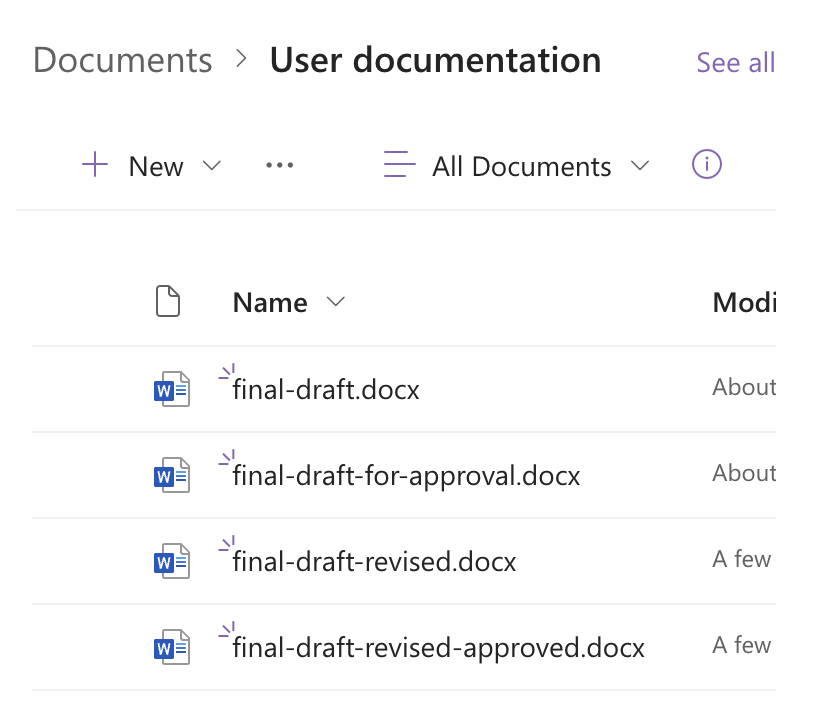 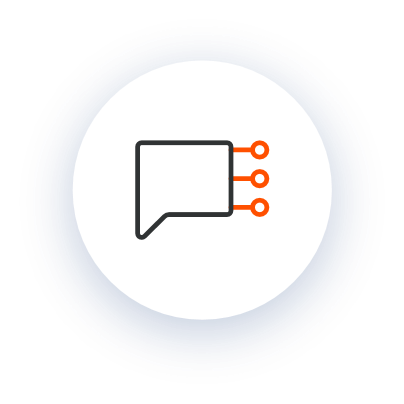 Multiple versions of the source file​
[Speaker Notes: -prone to human error and potentially valuable content being lost in the process]
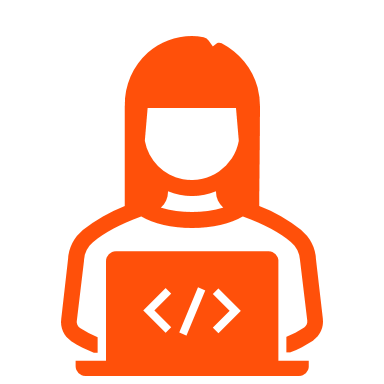 The problem with the traditional review
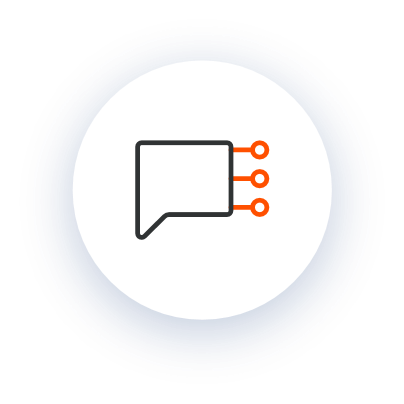 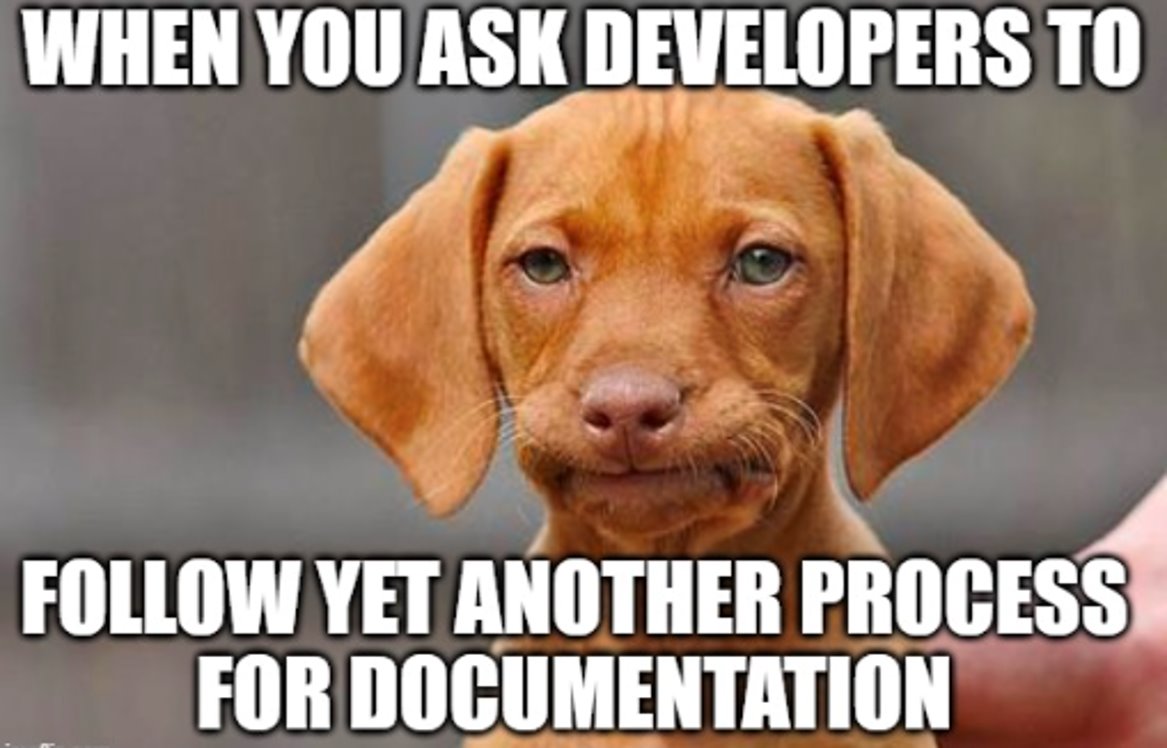 Needs a clearly defined process​
[Speaker Notes: Need a clearly defined process on how to access a document, how to add comments/edit it, what's expected of said review]
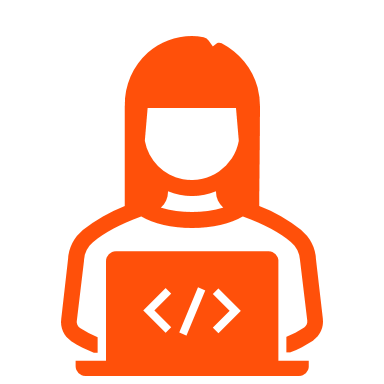 The problem with the traditional review
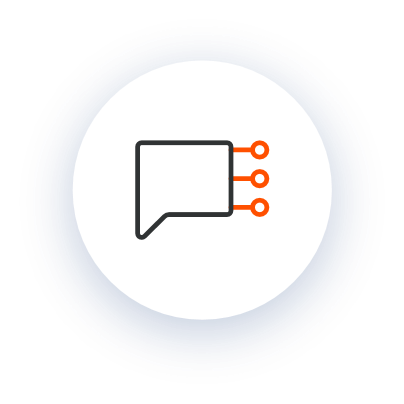 Not easy to incorporate multiple reviewers' feedback​
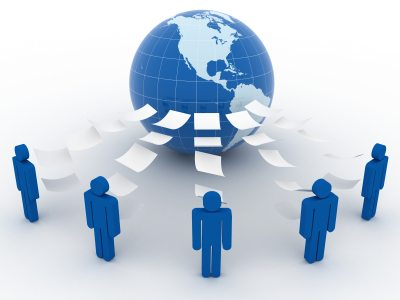 [Speaker Notes: As controversial as I may sound, resolving a conflict on your branch is way less work than incorporating feedback from many different files.]
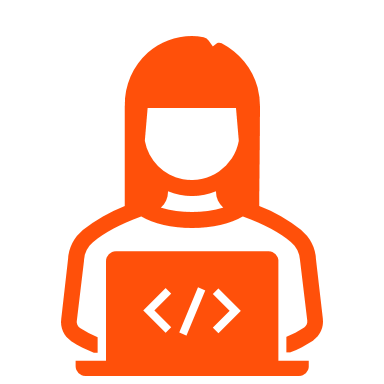 Is docs-as-code the answer?
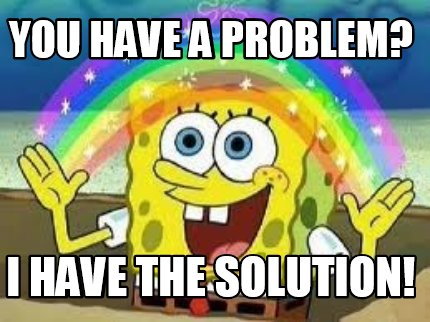 [Speaker Notes: To emphasize the thought that it work with developer documentation not necessarily with other types of content like marketing content that can totally have a different cadence to a developer cycle]
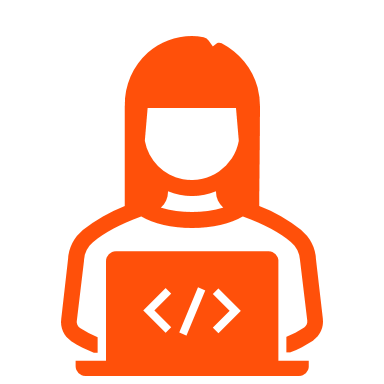 Docs-as-code in a nutshell
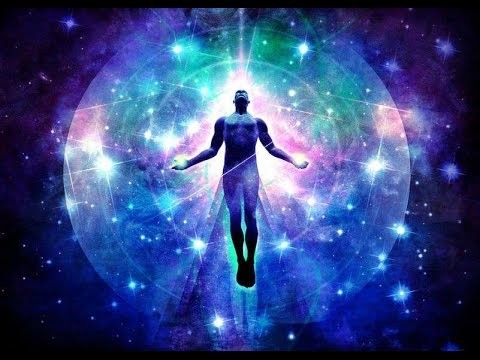 [Speaker Notes: this paragraph encapsulates docs-as-code approach]
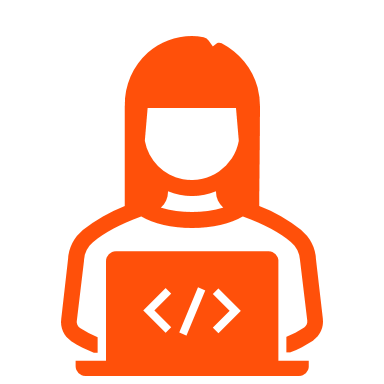 Docs-as-code in a nutshell
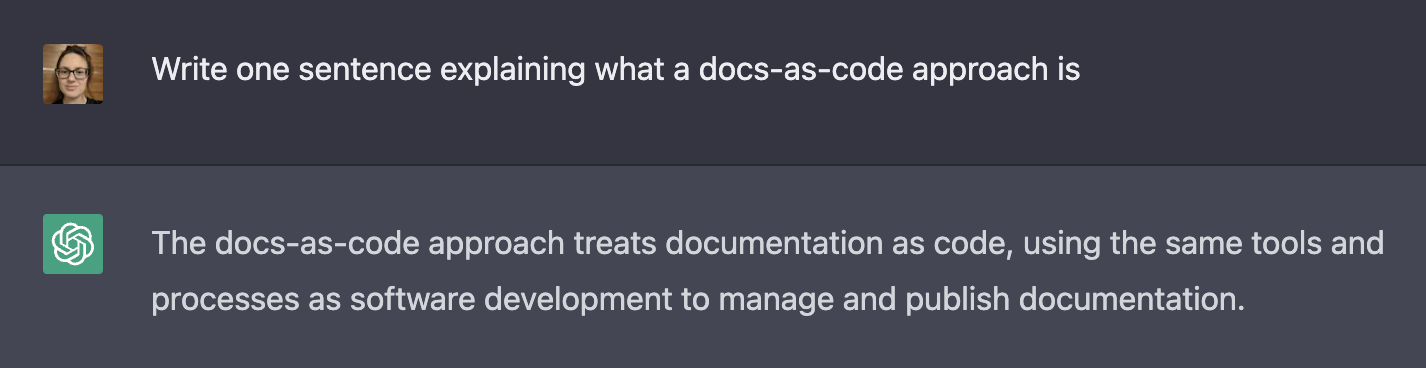 [Speaker Notes: this paragraph encapsulates docs-as-code approach]
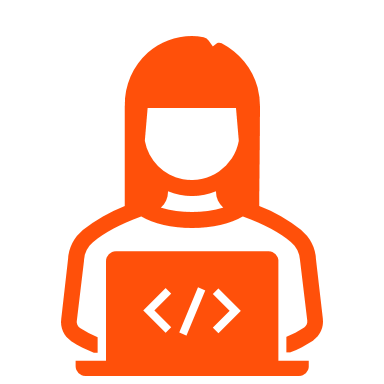 Key aspects of docs-as-code
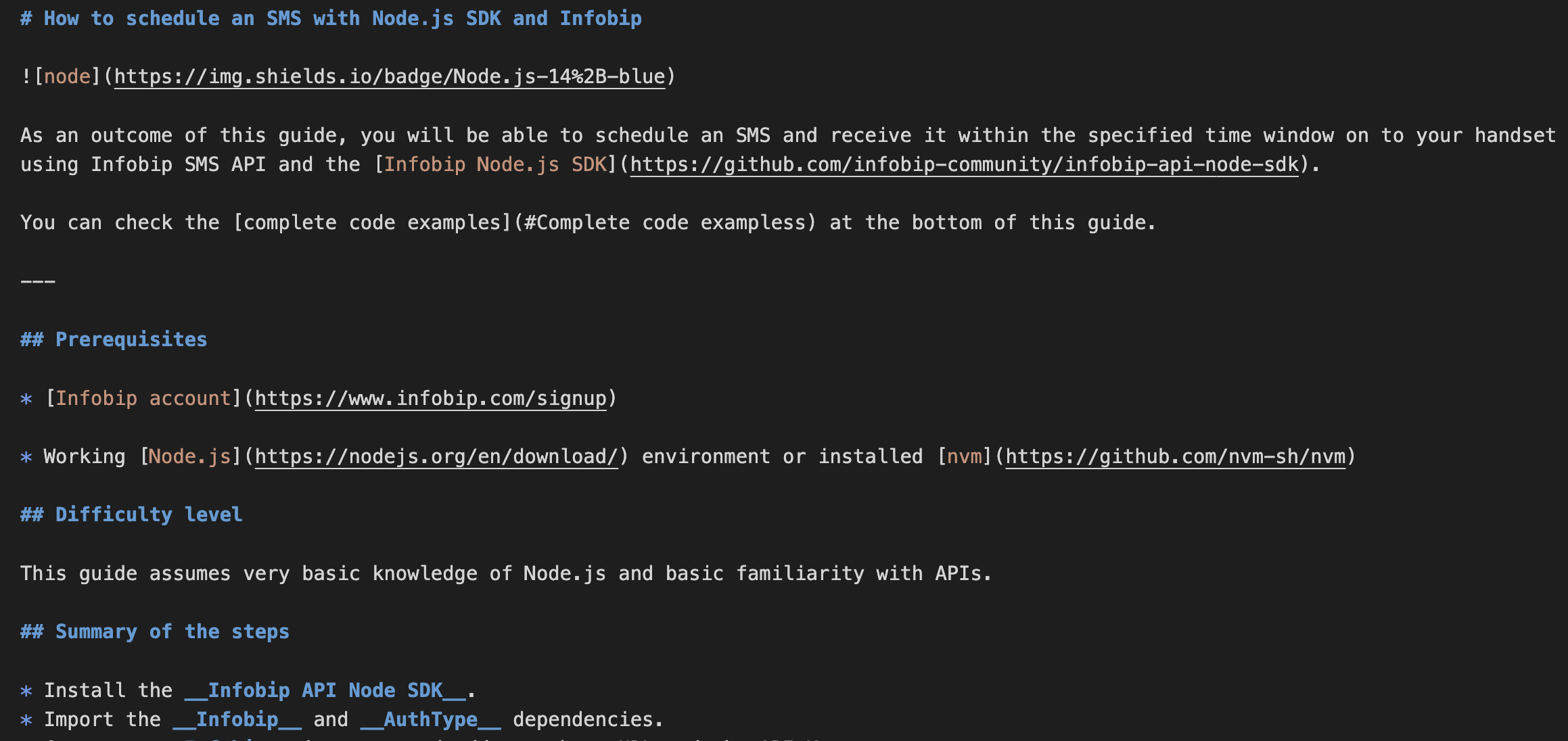 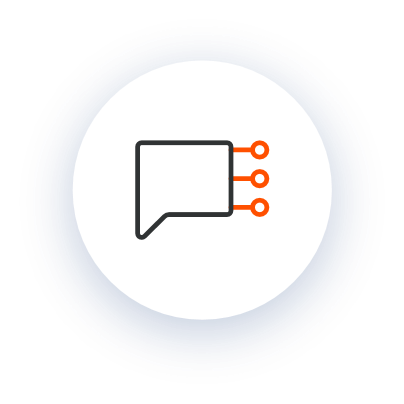 Typically written in plain text format​
[Speaker Notes: Universally accessed. You don't need any special equipment, software, license, or permissions to open a text file. 
Styling abstracted from review, taken care of an automated process, e.g. markdown linting plug-in; there's no need for a human reviewer.]
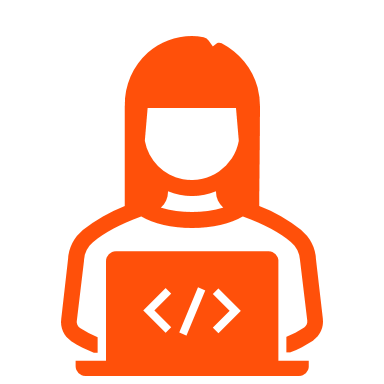 Key aspects of docs-as-code
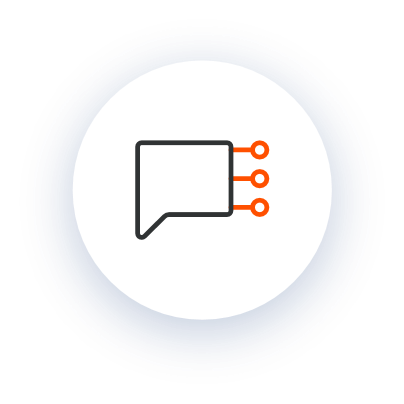 Decoupled frontend and backend​
Stored in a version control system
Uses automated testing and deployment tools
Uses issue trackers
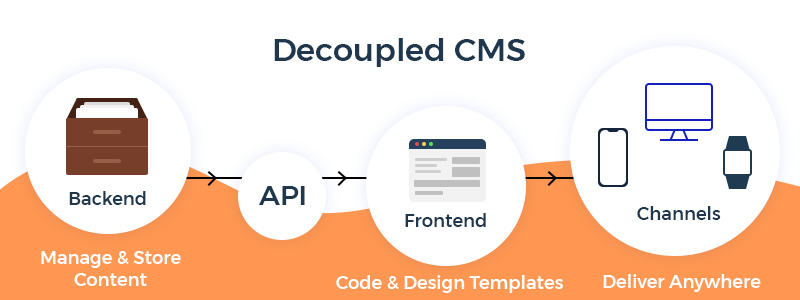 [Speaker Notes: Frees the technical content team from having to deal with the page design and content elements styling
Content team solely focuses on content itself they don't resolve any frontend-related issues

content-focused approach:
content structure
content findability
information architecture (content silos, buckets)
user journey (how to navigate through content and link it all together in a logical way)]
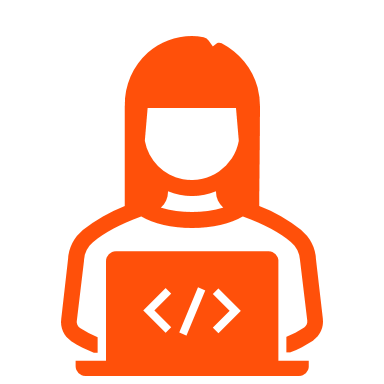 Key aspects of docs-as-code
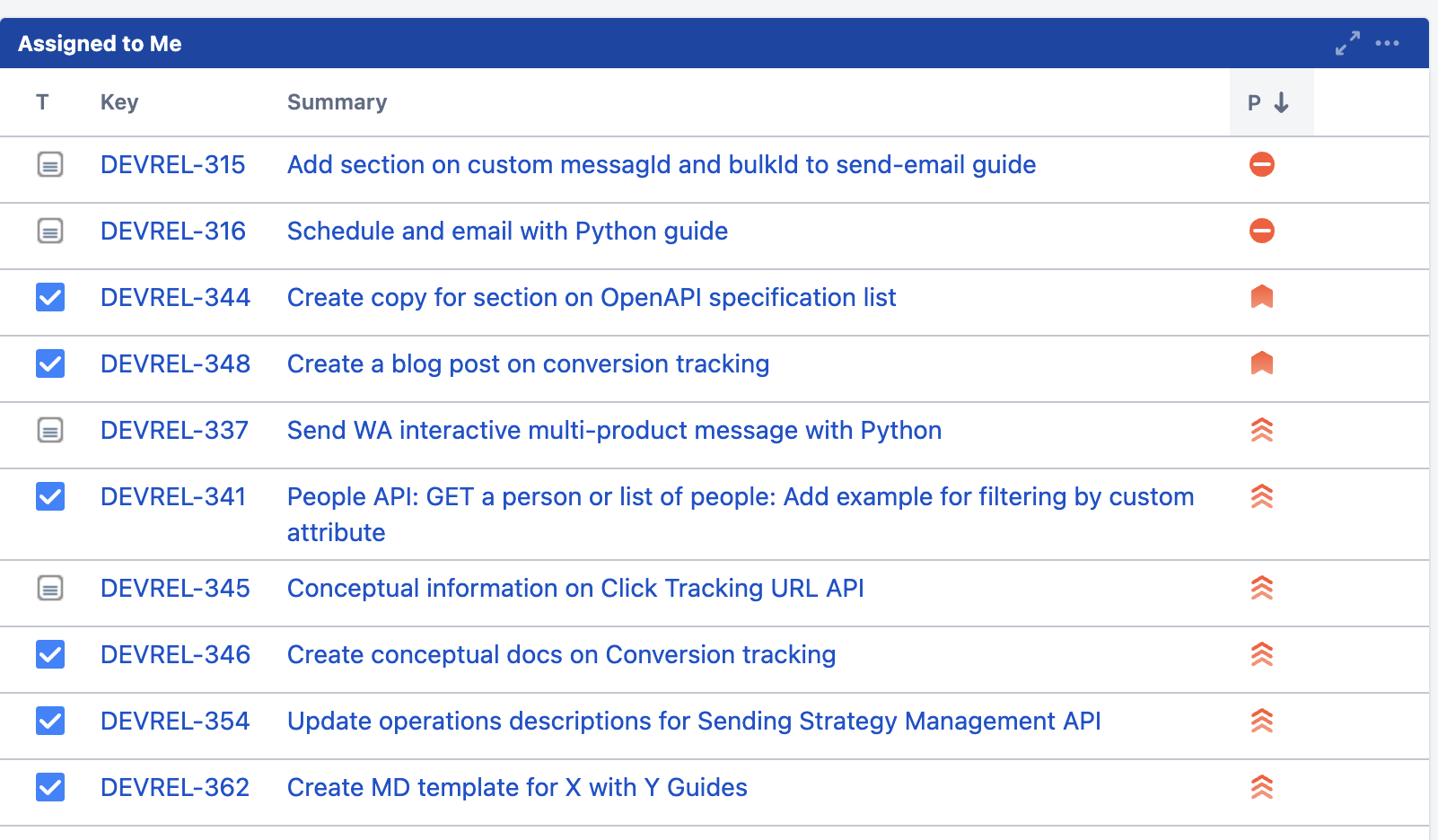 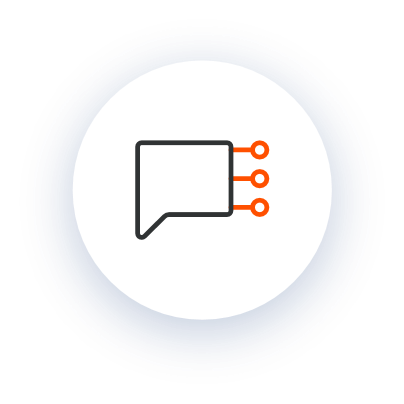 Uses issue trackers​
[Speaker Notes: Same tools, same process = efficient
Better estimates for doc effort = Better quality collaboration between teams
SUMMARY: Documentation effort can be measured]
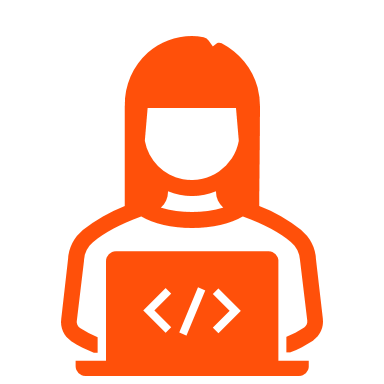 Key aspects of docs-as-code
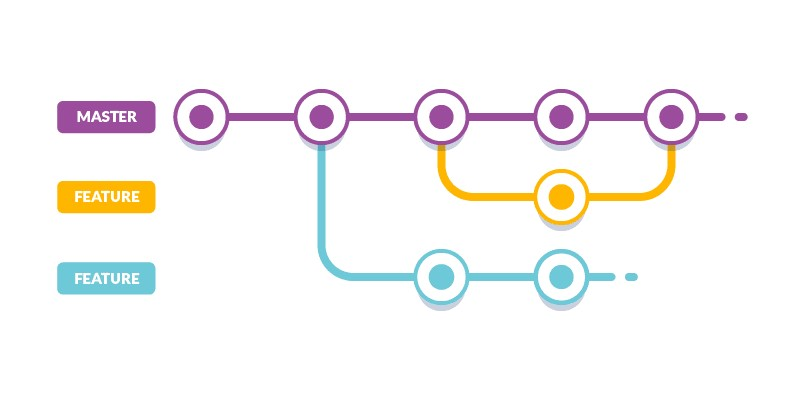 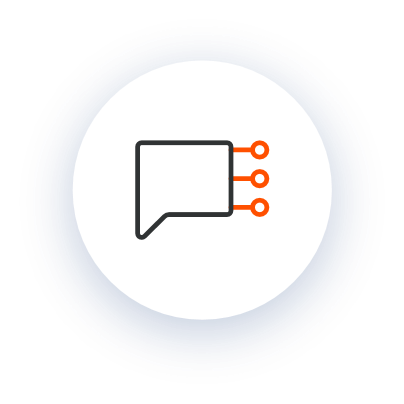 Stored in a version control system​
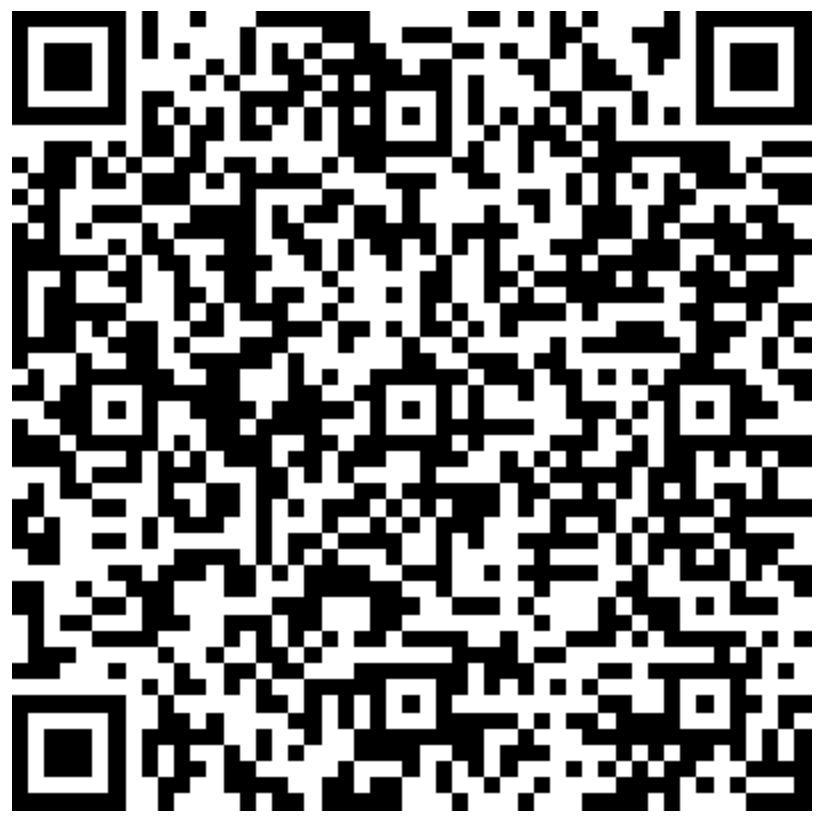 About git branching
[Speaker Notes: To add simplicity the VCS would typically be the same one already used by the dev team: easy to access by anybody who needs it
Main assumption of the docs-as-code process is to use git-based product to mirror a development processwhy git-base is important: enhances COLLABORATION that is a core benefit of the docs-as-code approach. Allows for offline and concurrent work on the same file from different people. Tech writers branch, merge, and track changes to the documentation just like developers do with their code.
Encourages openness and efficiency across teams in a company]
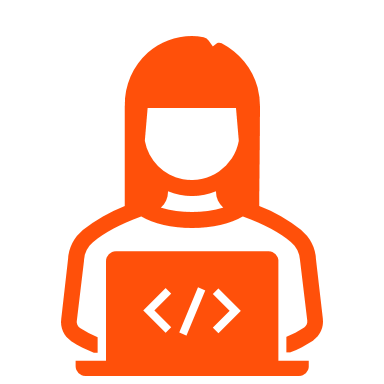 Key aspects of docs-as-code
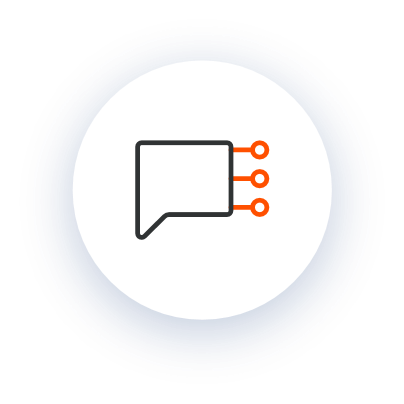 Uses automated testing and deployment tools​
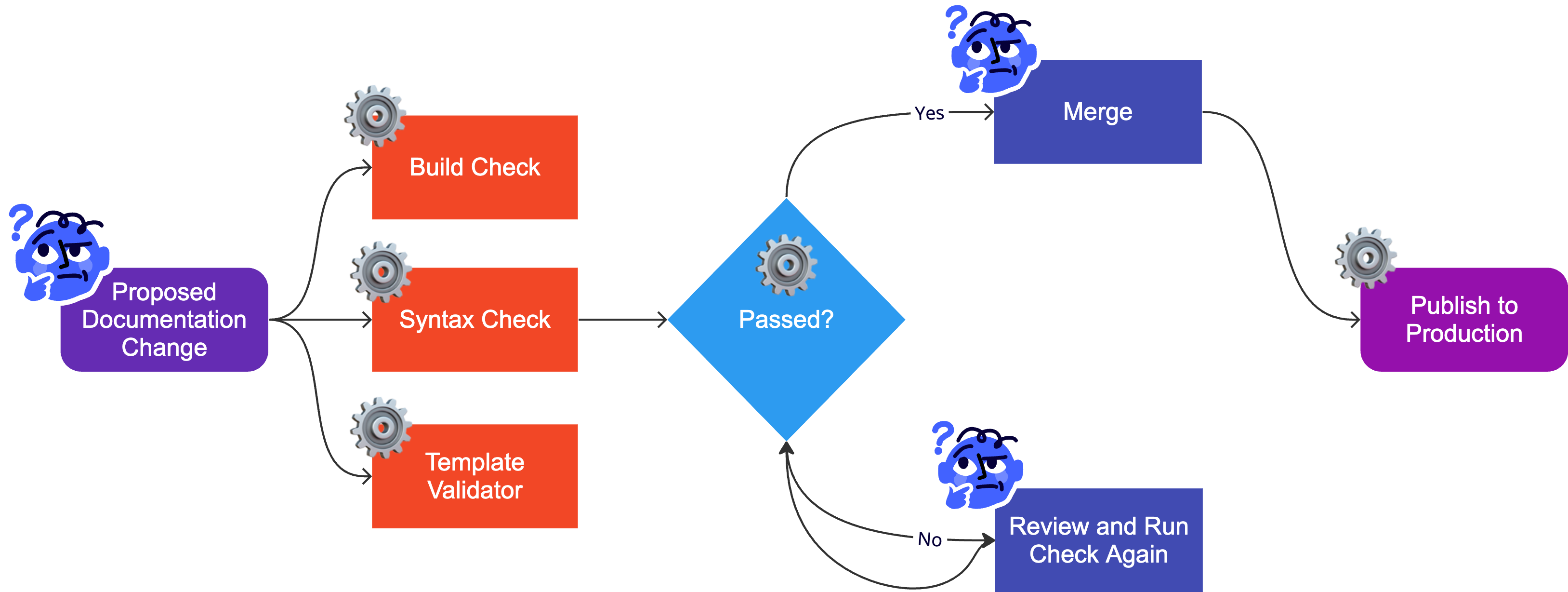 [Speaker Notes: Standard deployment process
Static site generator with some automation tools to stick to the CI/CD method

What to automate: template validation – enforcing certain structure based on the content typesyntax – enforcing certain syntax rules, e.g. no HTML code in your MD because you want to use an output that doesn't support it like PDFsingle sourcing: MongoDB and their automation process to pull the code straight from repo into docs - single sourcing of code samples]
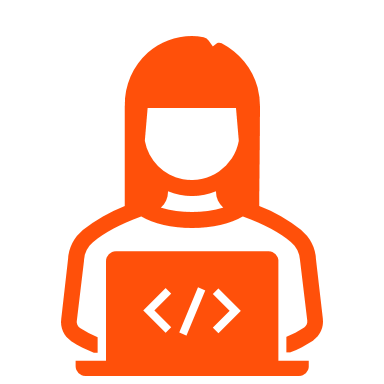 What’s docs-as-code peer review?
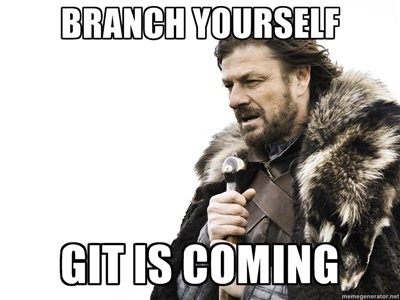 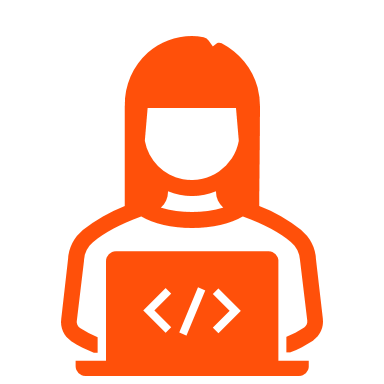 Key aspects of docs-as-code peer review
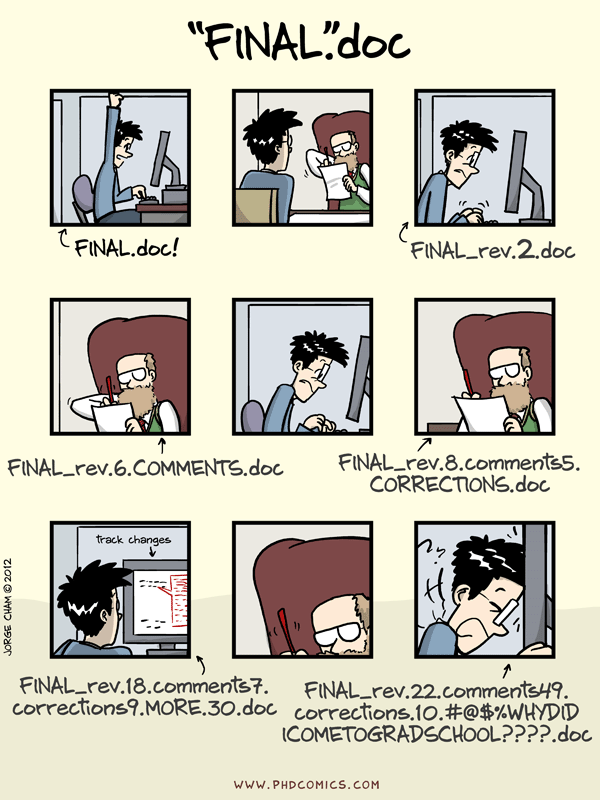 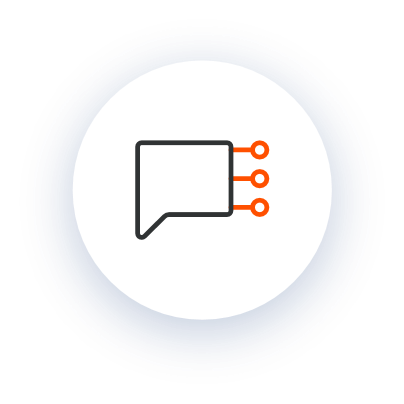 Built on a foundation of version control​
[Speaker Notes: No multiple files but rather multiple versions of one file. 
Encourages having multiple reviewers all backed up by the principle of single sourcing and governed by version control]
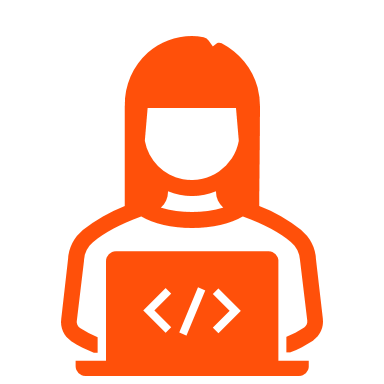 Key aspects of docs-as-code peer review
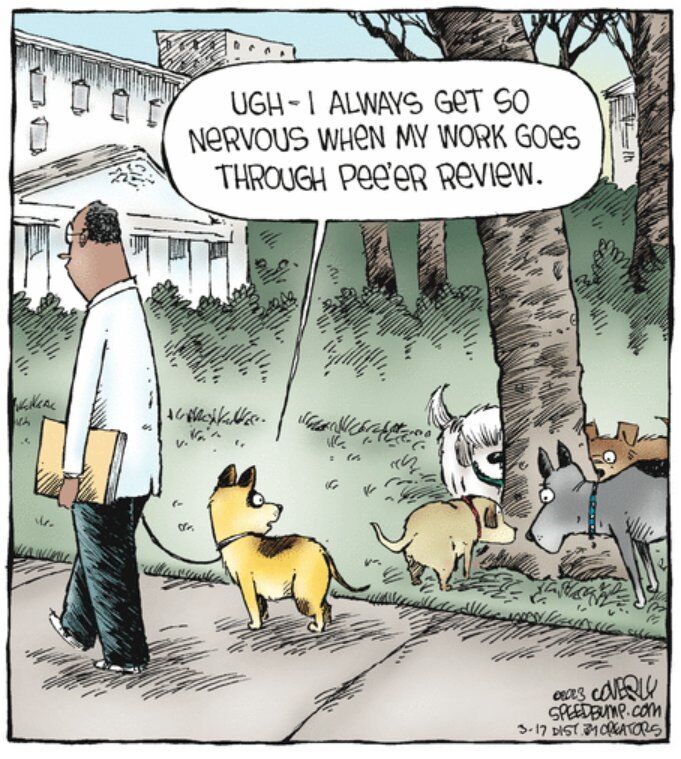 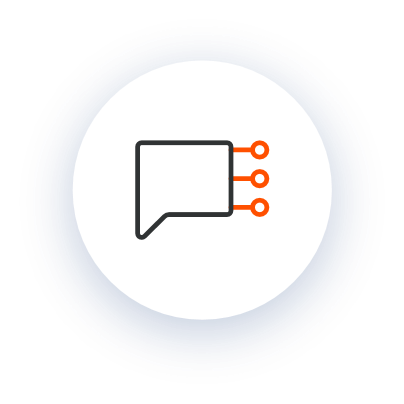 Easily incorporates multiple reviewers' feedback​
[Speaker Notes: Elevates the quality of the document. 

Enhances docs' point of view.Engages not only SME but also, people with various job titles who offer their unique perspective: testers, POs, PMs, other devs not involved in the project;]
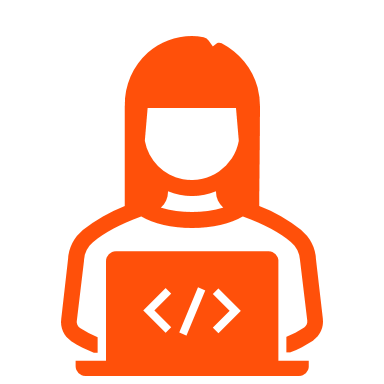 Key aspects of docs-as-code peer review
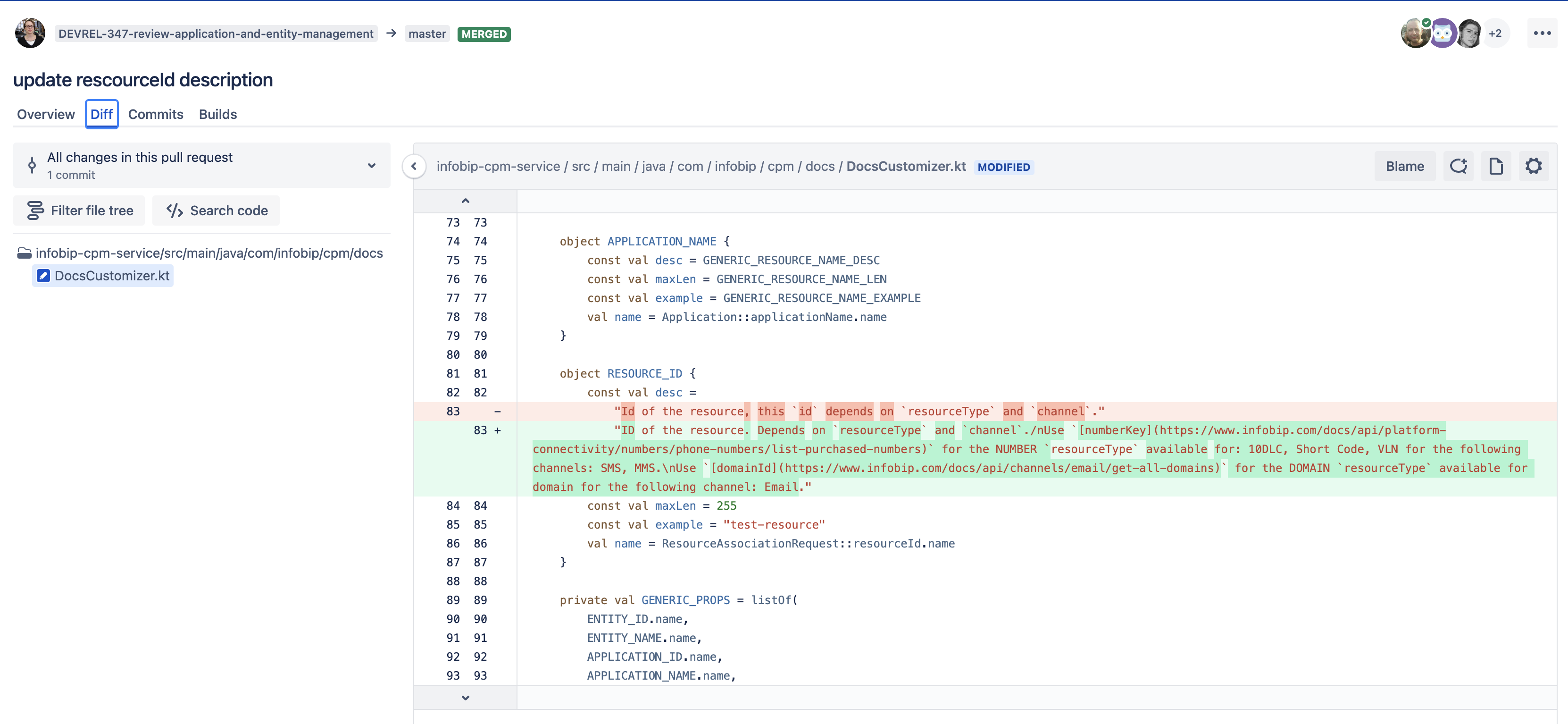 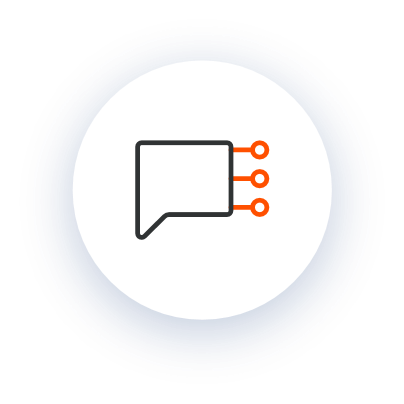 Uses code review tools​
[Speaker Notes: Same tools for dev and doc team 
Encourages more collaboration possibilities for both teams: technical authors can participate in code reviews to review in-line comments, documentation tags in your XML projects or description tags in YAML, READMEs, etc.]
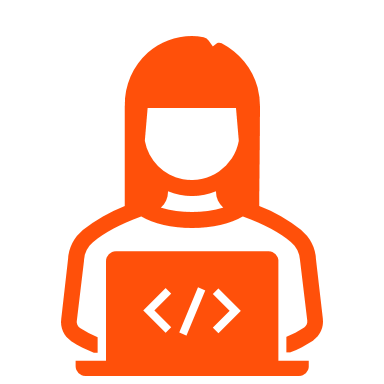 Key aspects of docs-as-code peer review
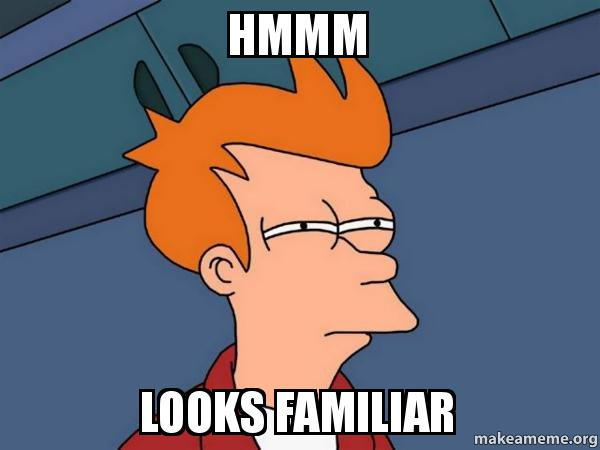 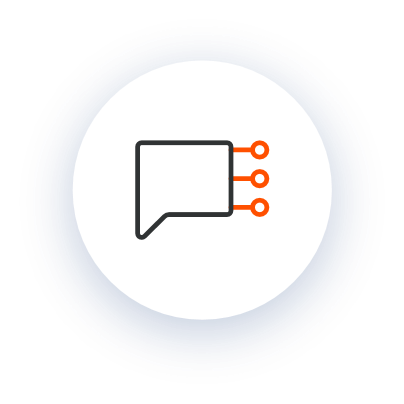 Uses a familiar process​
[Speaker Notes: Minimizes the risk of documentation getting overlooked; feels more natural

industry standard for the development world]
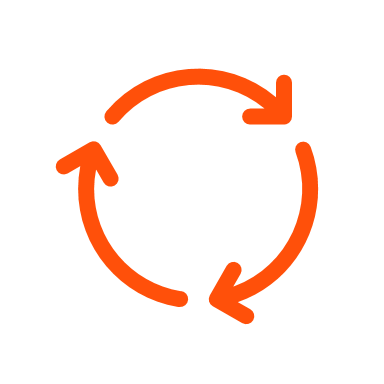 Docs-as-code approach in a dev cycle
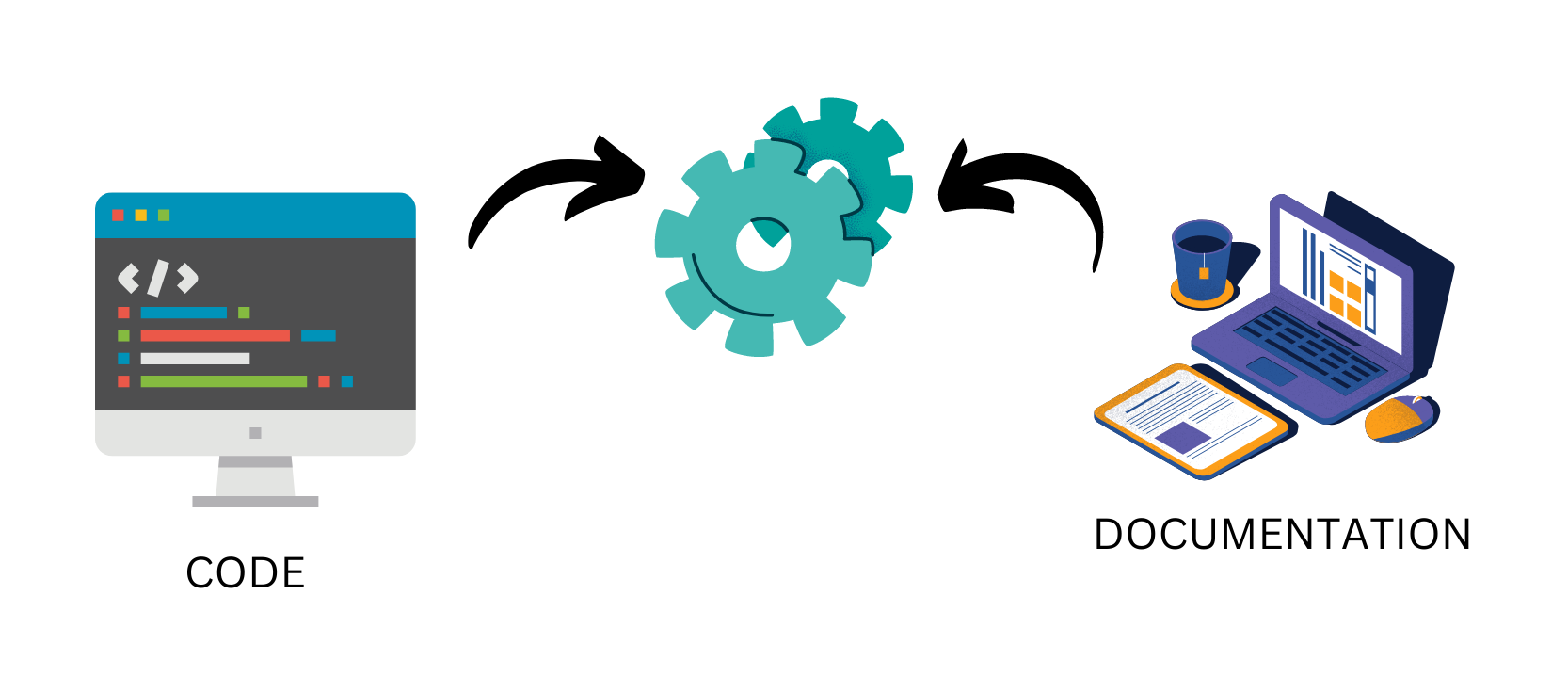 [Speaker Notes: One universal environment into which both code and documentation is incorporated in a similar manner.]
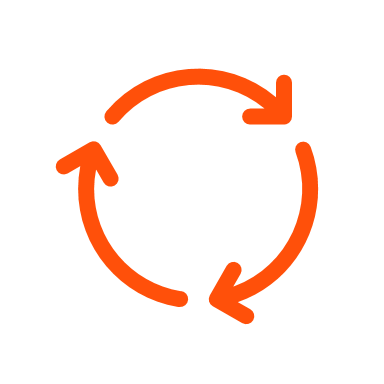 Docs-as-code approach in a dev cycle
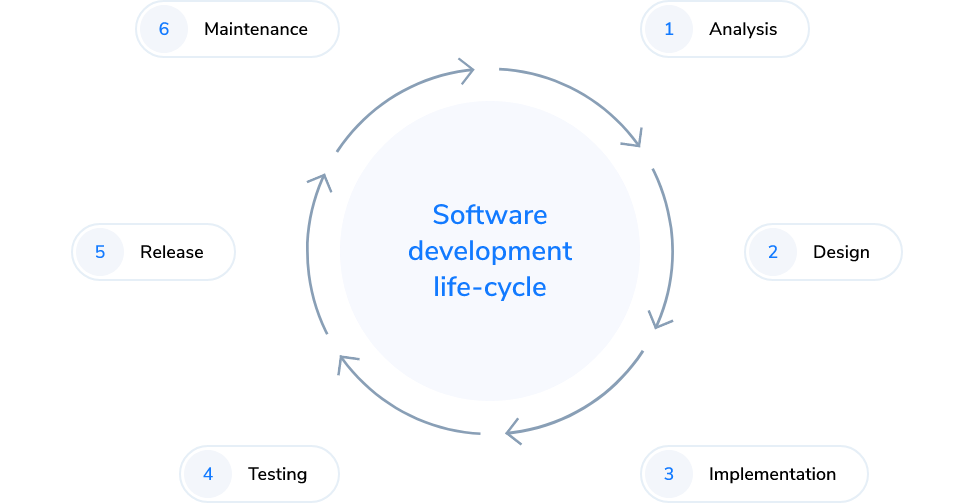 [Speaker Notes: Q for next slide: When do we write docs and when do we review them?

Next slide will show you how to strap a documentation cycle to the dev cycle]
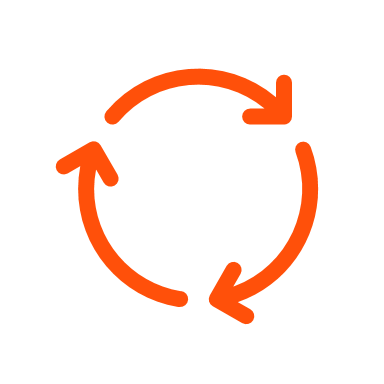 Docs-as-code approach in a dev cycle
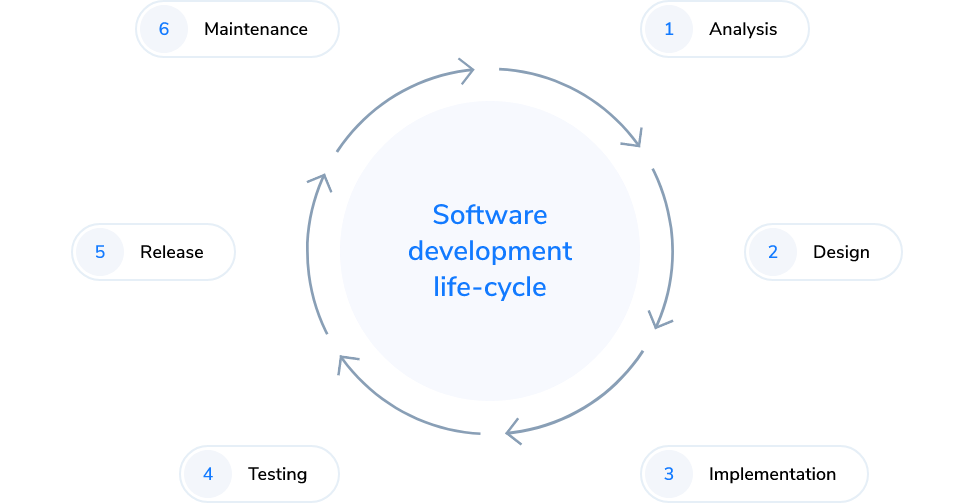 Maintain
Identify docs
Publish
Draft
Review
Write
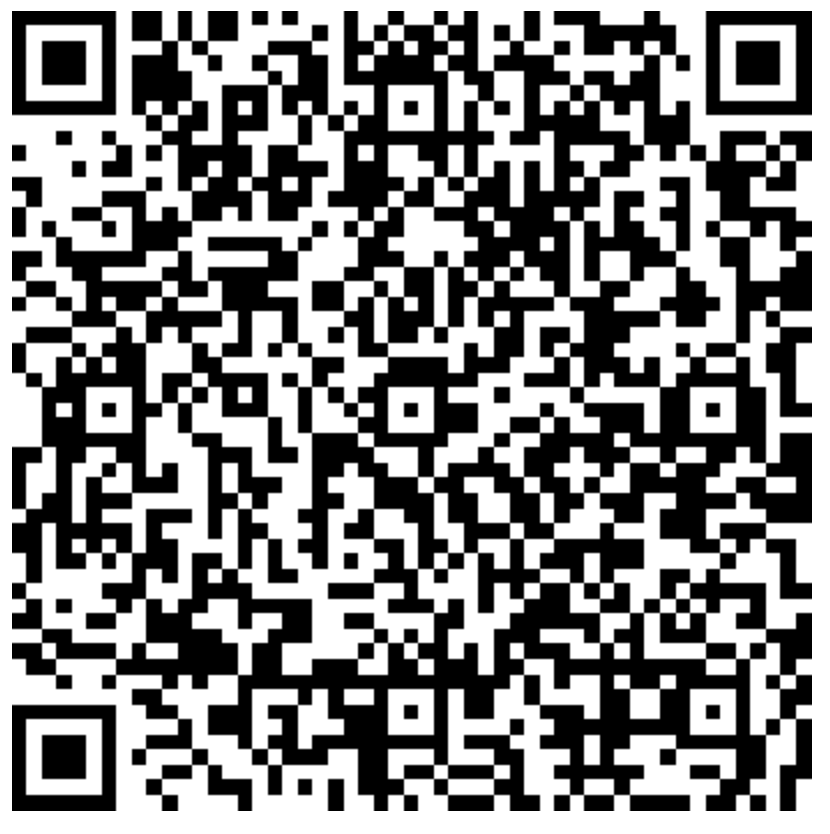 About documentation cycle
[Speaker Notes: Documentation cycle running alongside the development cycle]
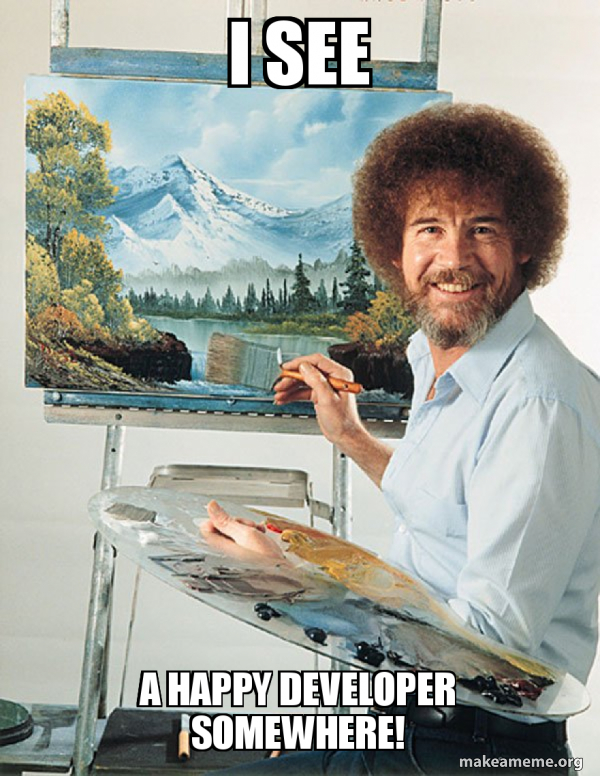 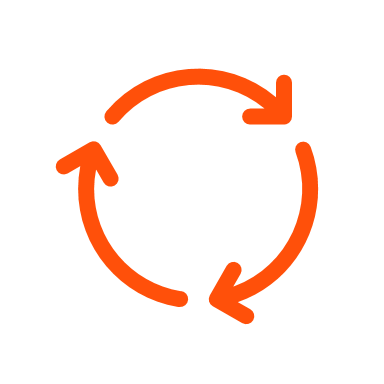 Benefits for the dev cycle
Same process for code and documentation
 Code and documentation updated in parallel 
 Documentation easily accessible for every stakeholder
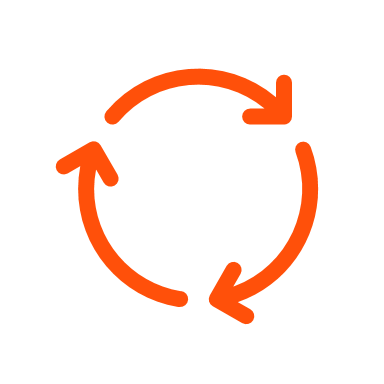 Benefits for the dev cycle
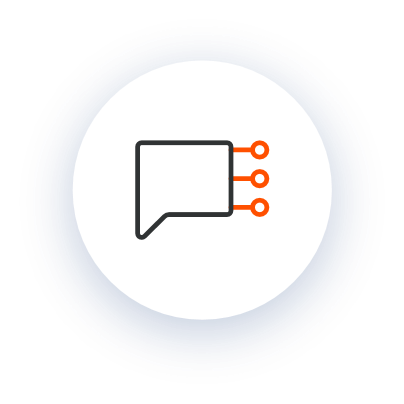 Same process for code and documentation
 Code and documentation updated in parallel 
 Documentation easily accessible for every stakeholder
[Speaker Notes: SAME PROCESS: efficiency, empowers collaboration, cost-effective
CODE & DOCS UPDATED: documentation not treated as an afterthought
EASILY ACCESSIBLE: empowers everybody to contribute to documentation - adds more context to your docs]
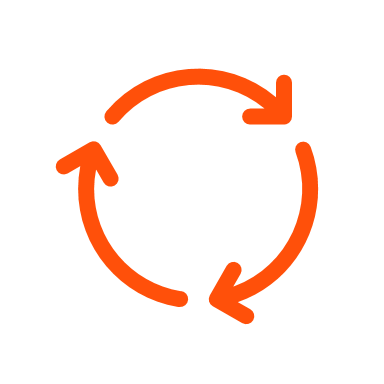 Benefits for documentation
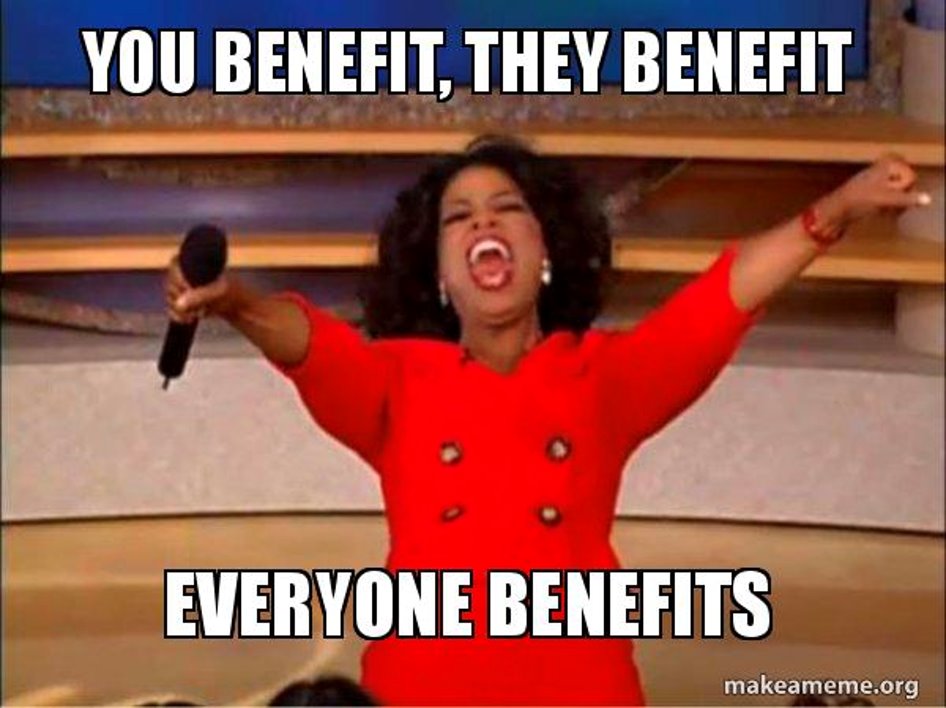 Always up to date
 Efficient and clear review process
 Improved quality
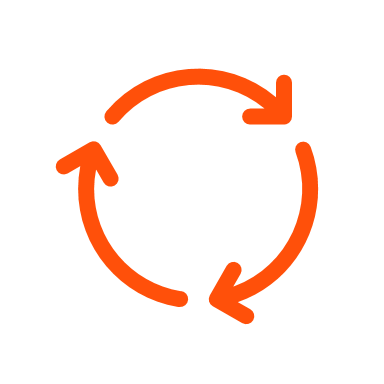 Benefits for documentation
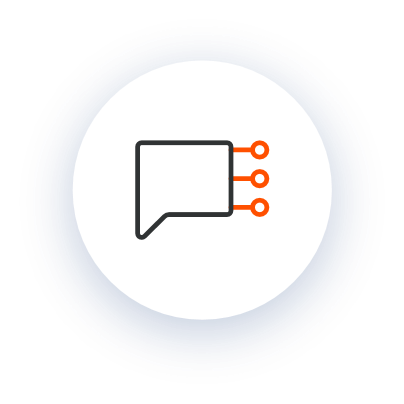 Always up to date
 Efficient and clear review process
 Improved quality
[Speaker Notes: UP TO DATE: inherent part of the process, difficult to overlook it
EFFICIENT PROCESS: everybody is familiar with so it's time-efficient and more people can participate, industry standard
IMPROVED QUALITY: Well planned documentation, adapted to user needs, not thrown together in a hurrySUMMARY: More COMPREHENSIVE documentation]
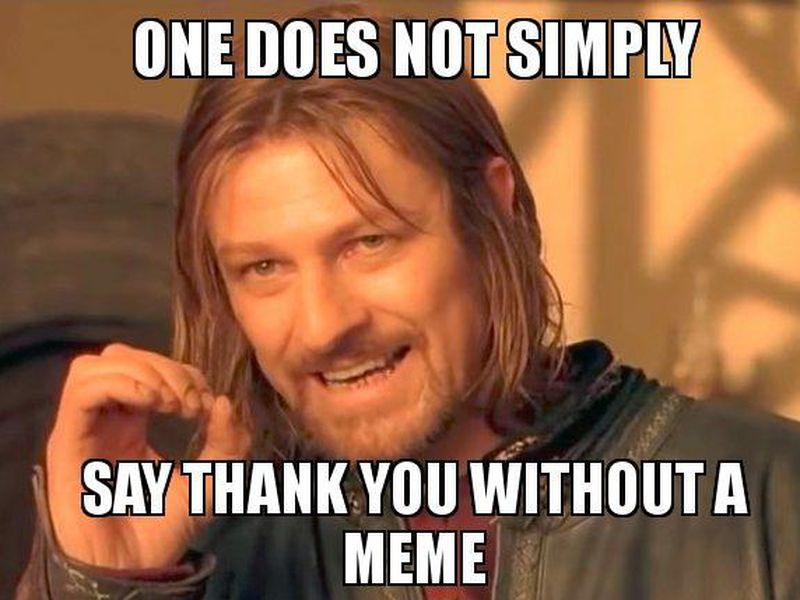 joanna.suau@infobip.com
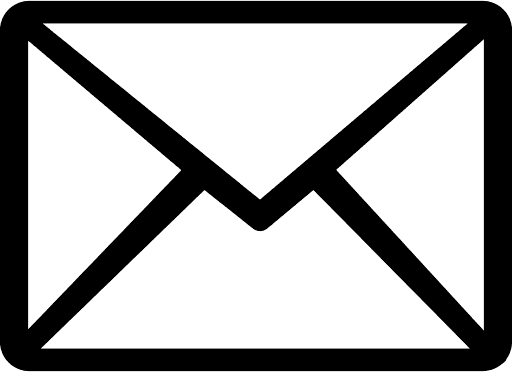 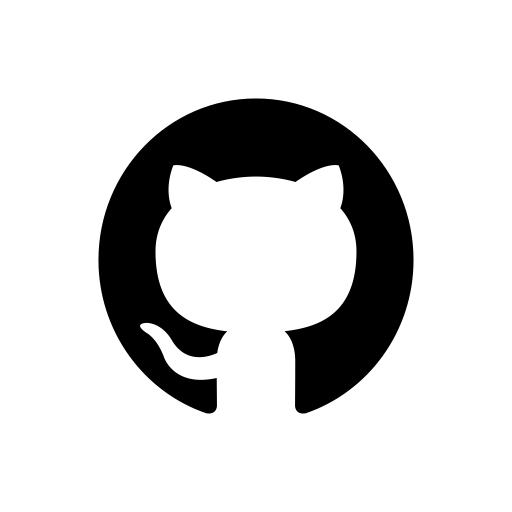 jo-suau
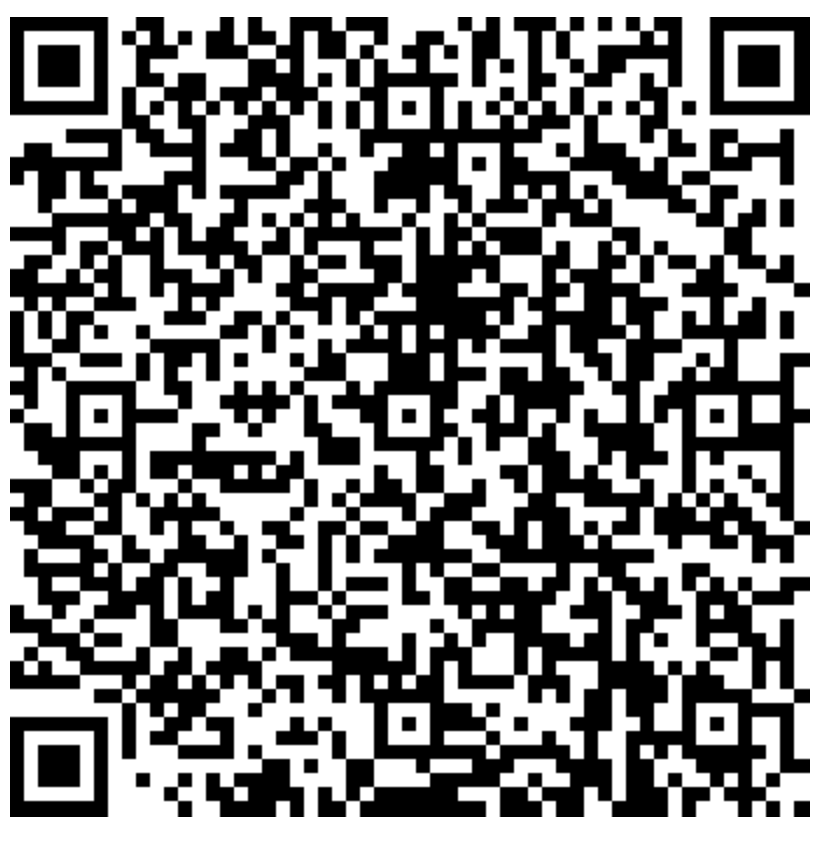 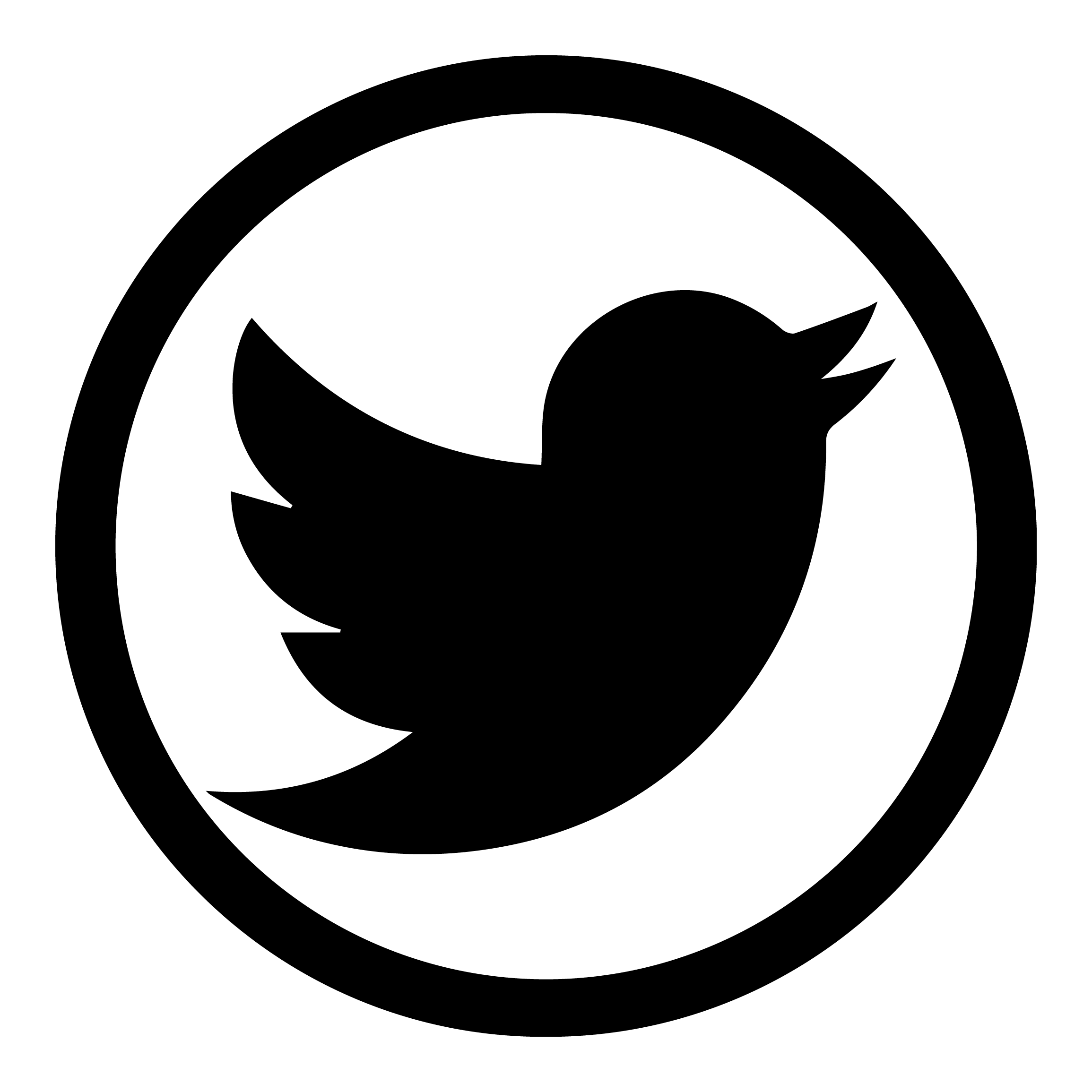 JoannaSuau
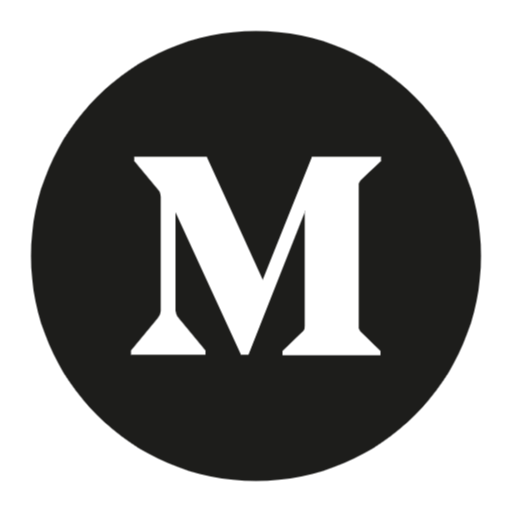 joanna.suau
[Speaker Notes: Ask questions now, or reach out to me at the booth or on any of the socials provided]